A Land Made From Water – Appropriation and the Evolution of Colorado’s Landscape, Ditches, and Water Institutions
By Robert R. Crifasi
Reviewed by Deb DeBoutez and Laura Quattrini
Brief Synopsis & Important Takeaway
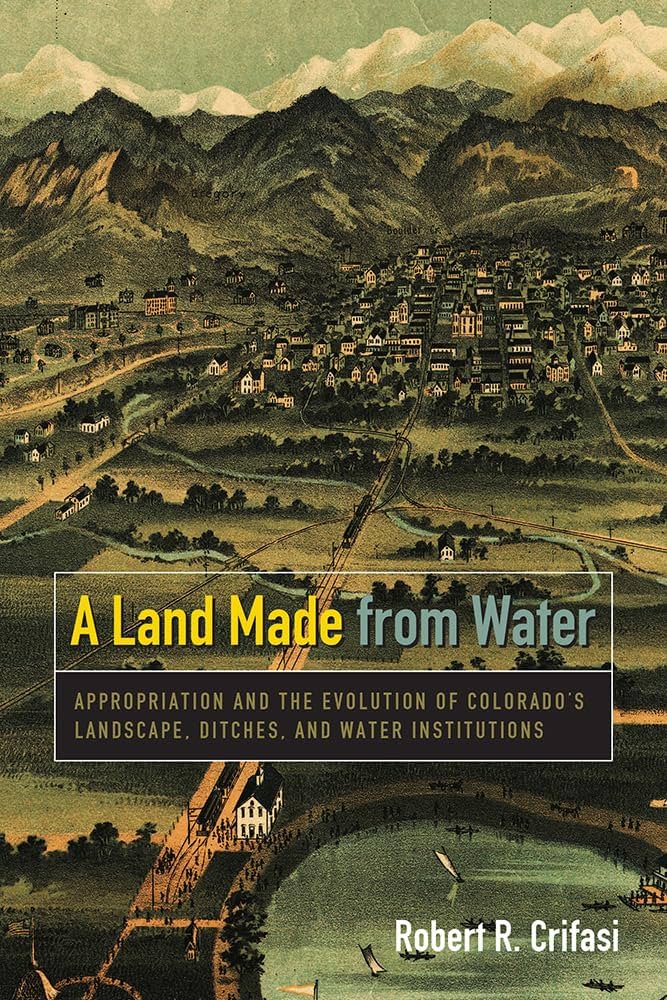 Chronicles the settlement of pioneers in Colorado’s Front Range with specific focus on Boulder Valley
Native and Spanish influence   Pioneers   Agricultural colonies   Growing cities   Modern Era
Tracks the development of and commodifying(?) water:  Management institutions
Water for the people   Water for profit   Water to be governed
Showcases the complex interaction of people and the environment over time
Mining
Beaver trapping / buffalo extirpation
Water movement
Wetland creation; riparian expansion
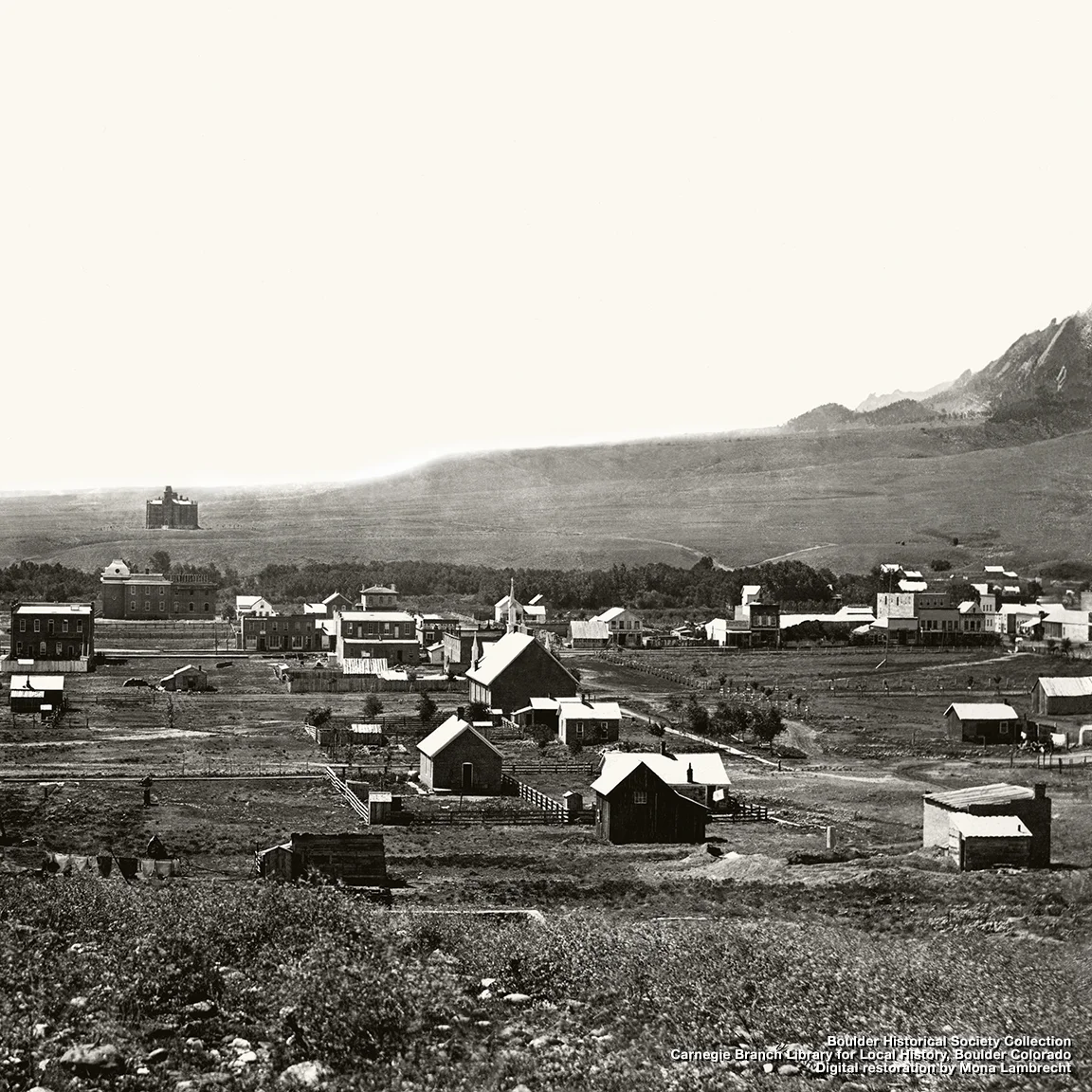 Strengths of the Book:  What we liked
Perspective of human impact on ecosystem:  
“The one constant is change itself”
Romanticized what it was like to be a pioneer
Detailed the process of digging a ditch
“Taking” of Colorado from Native Americans
Matter-of-fact
Comprehensive:  Good for history aficionados – especially those more interested in Boulder
[Speaker Notes: 1. Last chapter – philosophical: about how the environment is ever changing, never a precious time before man came; nature was destroying and building itself repeatedly; we are part of the process; settlements did help CO (natural viability)

3. doesn’t vilify or condone what we did, it happened for good or bad]
Challenges:  What we least liked
Dull:  Too many irrelevant details – could have been shorter
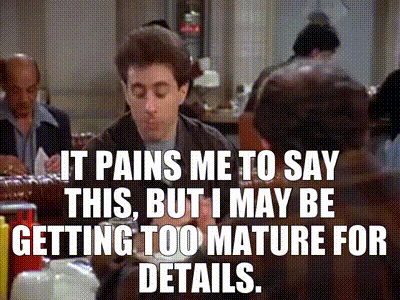 Would we recommend and why?
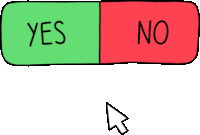